2016 год – год заповедников
 и национальных парков
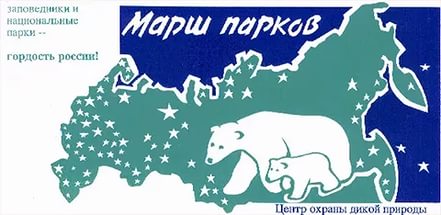 2016 год – год заповедников
 и национальных парков
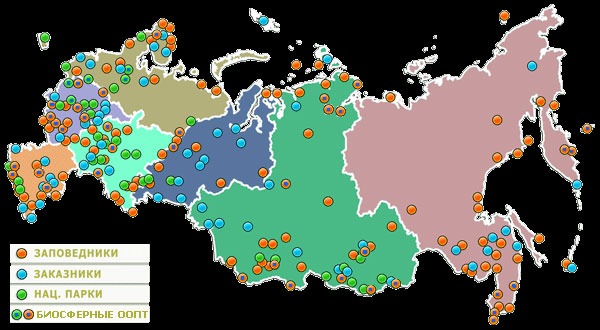 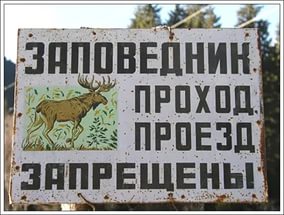 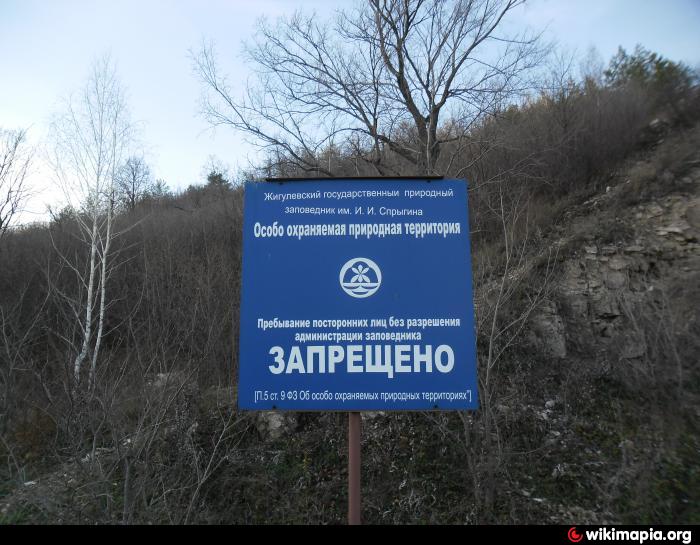 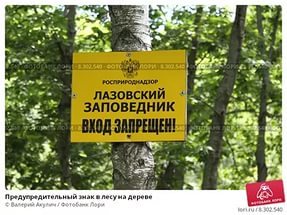 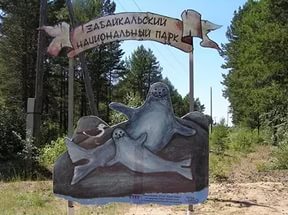 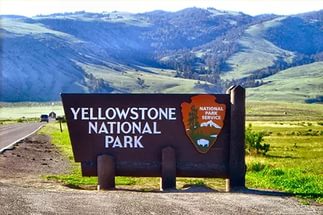 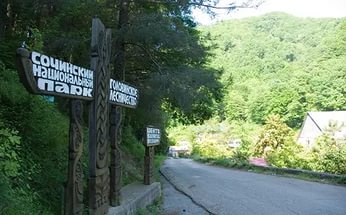 ДеятельностьБурНИИСХ
ДеятельностьБурНИИСХ
Деятельность
БурНИИСХ
Деятельность
БурНИИСХ
Деятельность
БурНИИСХ
Растение-
водство
ПРОВЕРКА
1.-б
2.-б
3.-б
4.-а
5.-а
6.-б,г
Оценивание
Без ошибок – «5»
1 ошибка- «4»
2-3 ошибки – «3»
Более 3 ошибок – «2»
Деятельность БурНИИСХ
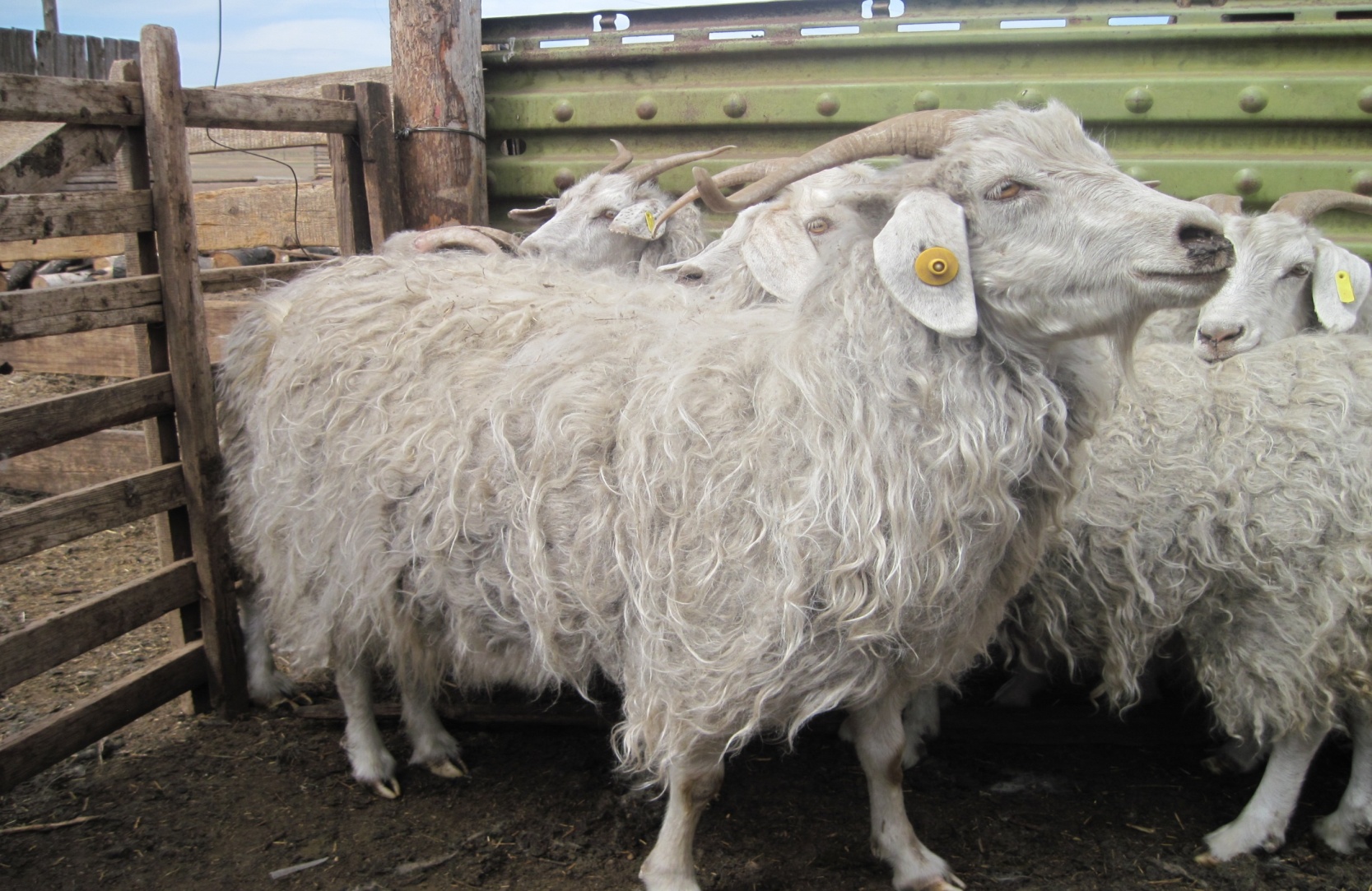 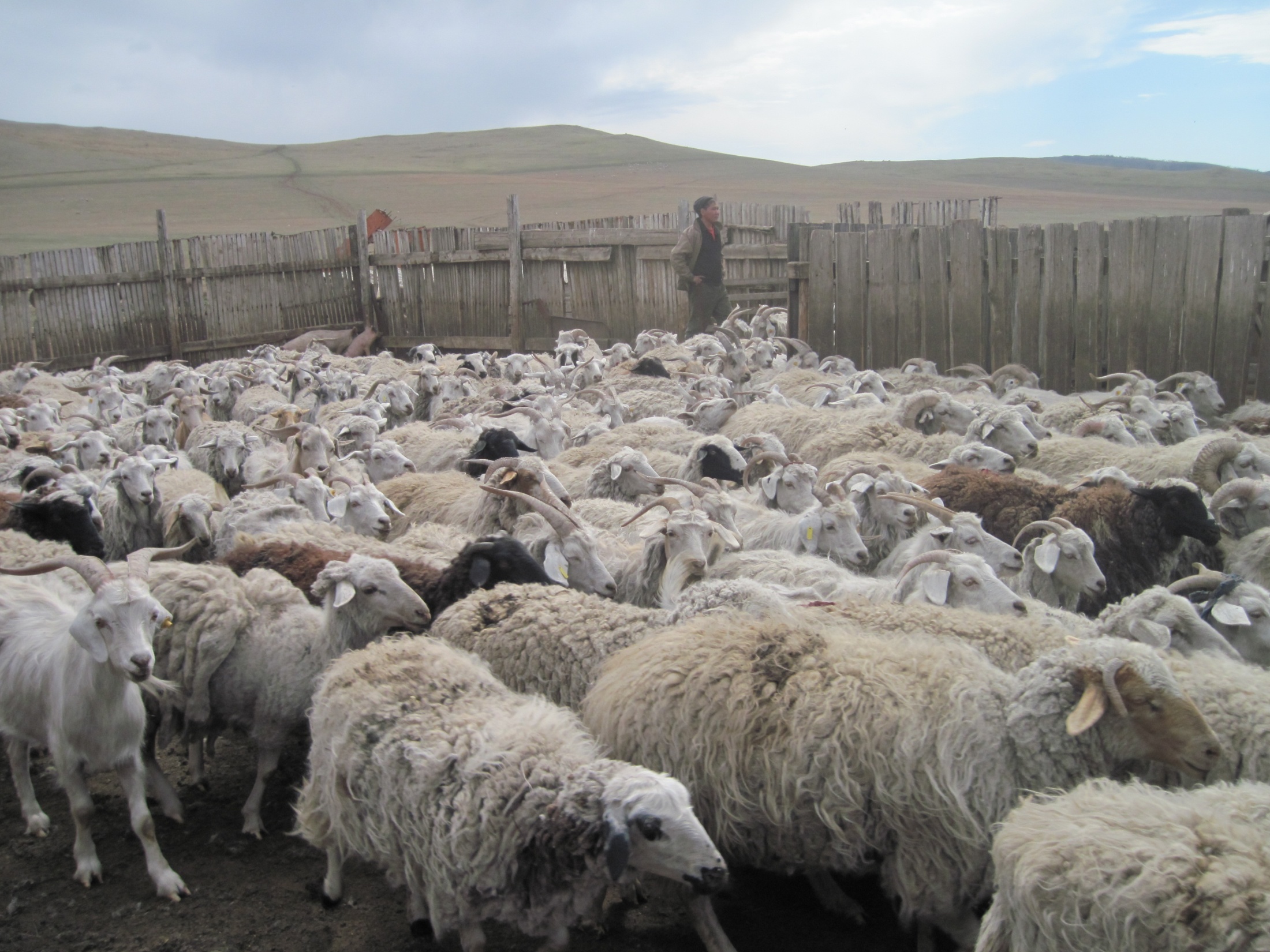 Деятельность БурНИИСХ
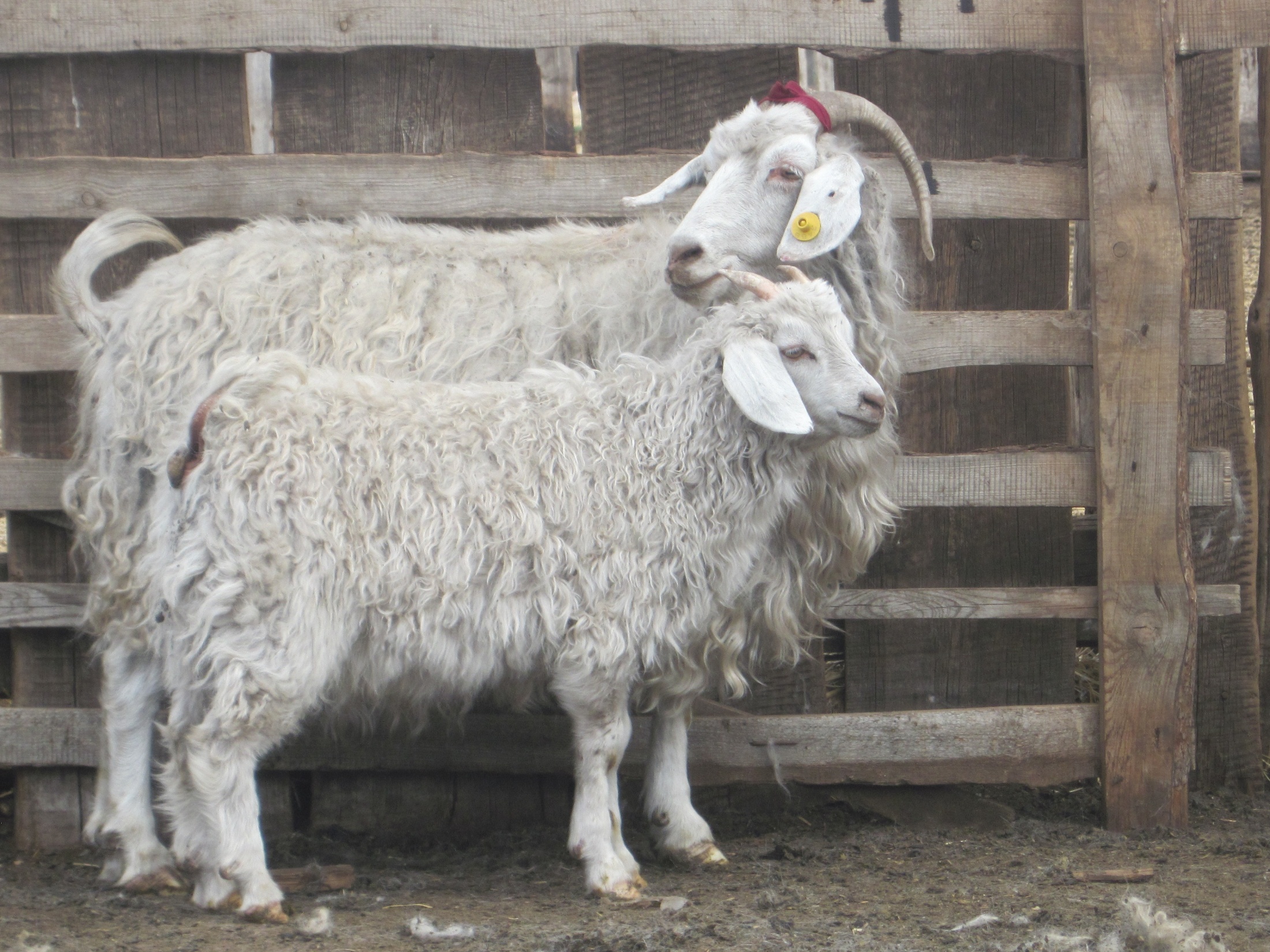 Деятельность БурНИИСХ
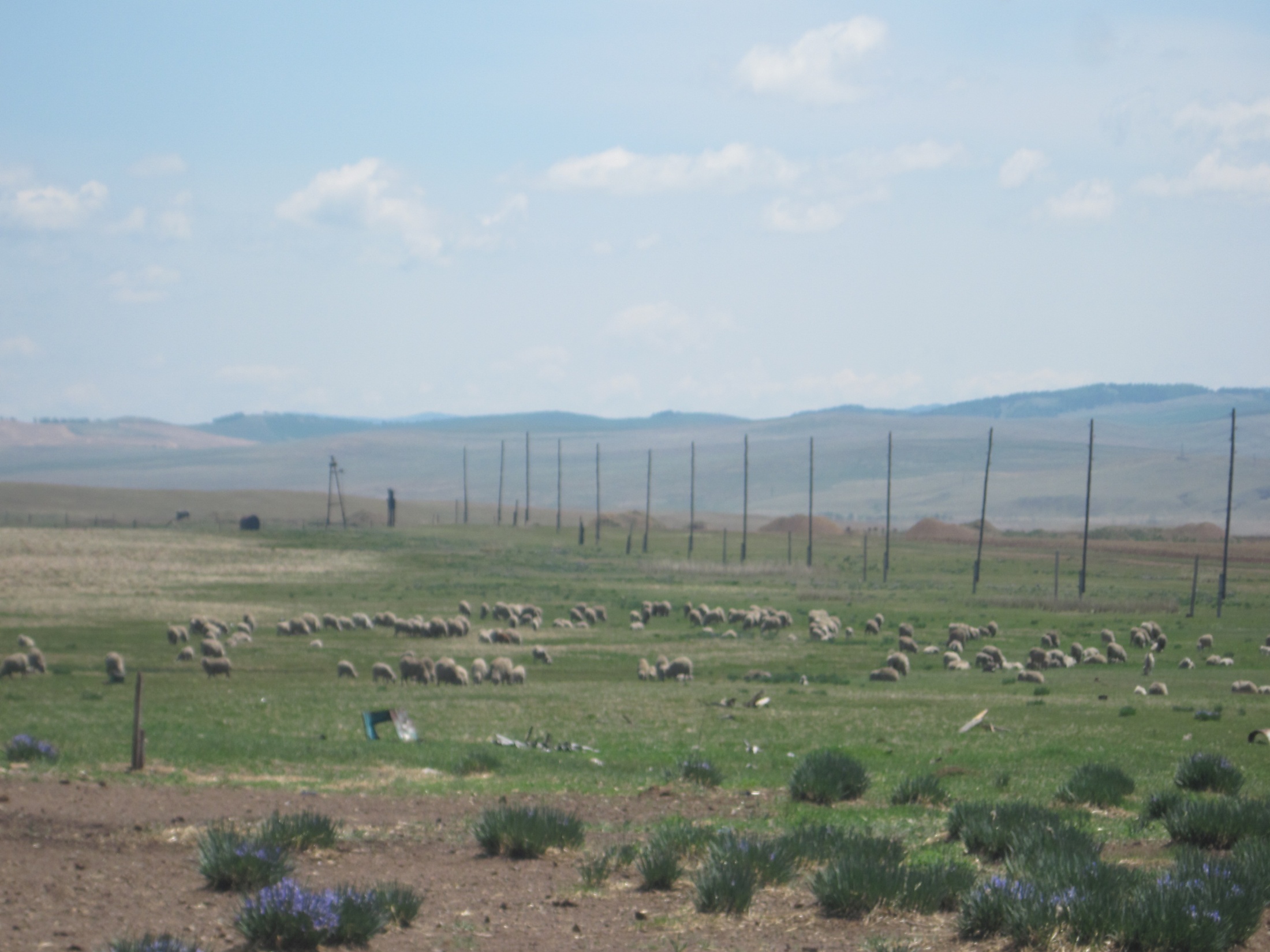 Деятельность БурНИИСХ
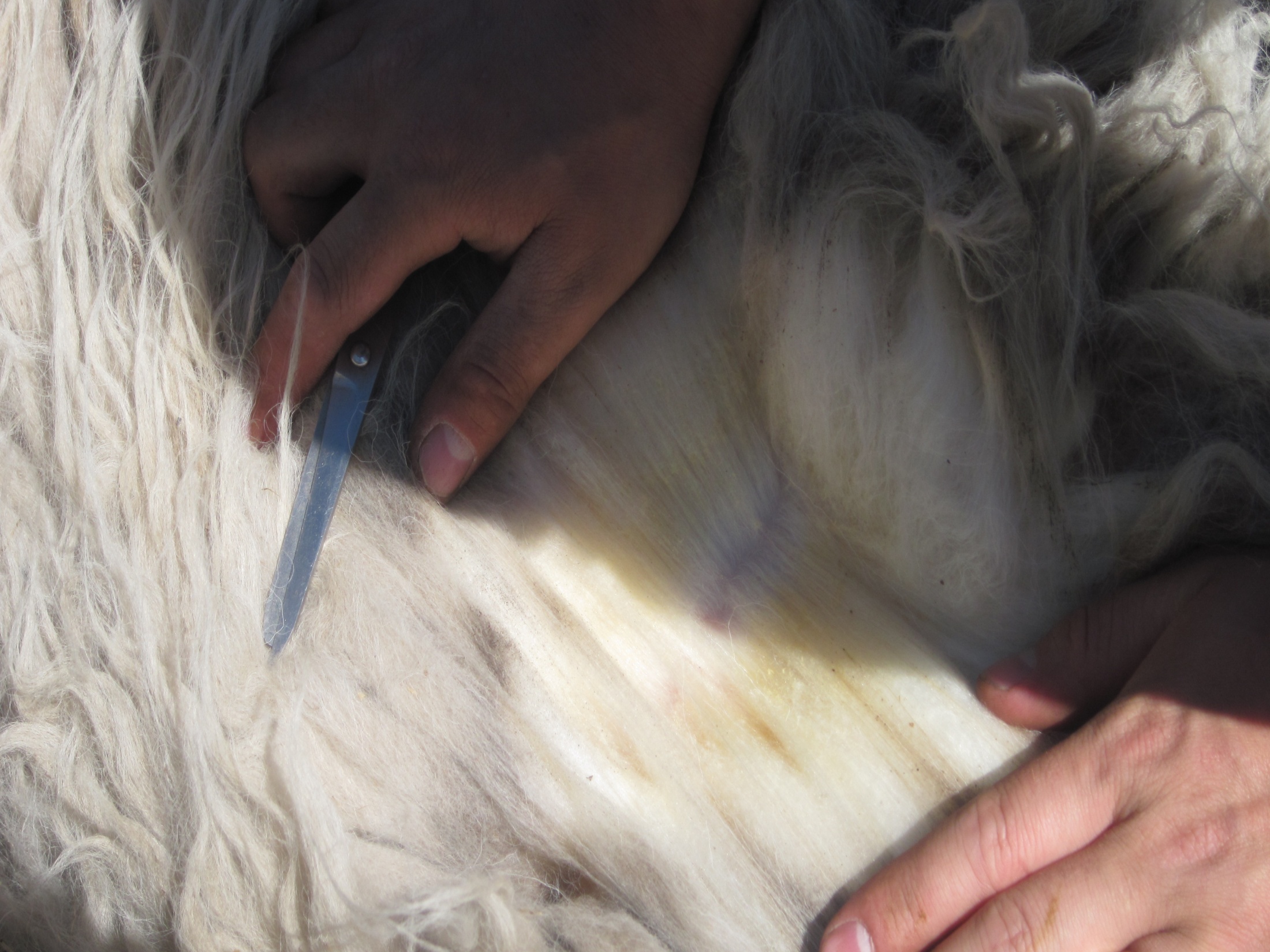 Деятельность БурНИИСХ
Деятельность
БурНИИСХ
Растение-
водство
Животно-
водство
Тема урока:
 ЖИВОТНОВОДСТВО
Наши цели:
Узнать, что такое животноводство
Выяснить основные виды деятельности (чем занимается)
Научиться классифицировать животных
Даём определение
Животноводство – это …
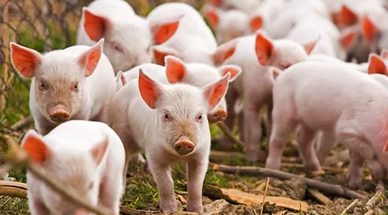 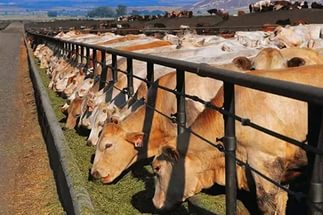 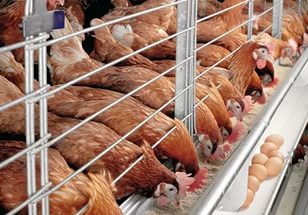 Даём определение
Животноводство – это отрасль сельского хозяйства, которая занимается разведением домашних животных.
Особенности животных
Млекопитающие
Птицы
Рыбы
Насекомые
Заполни таблицу
Заполни таблицу
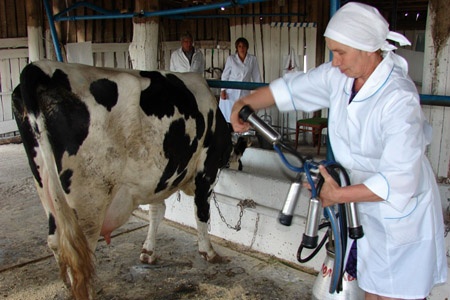 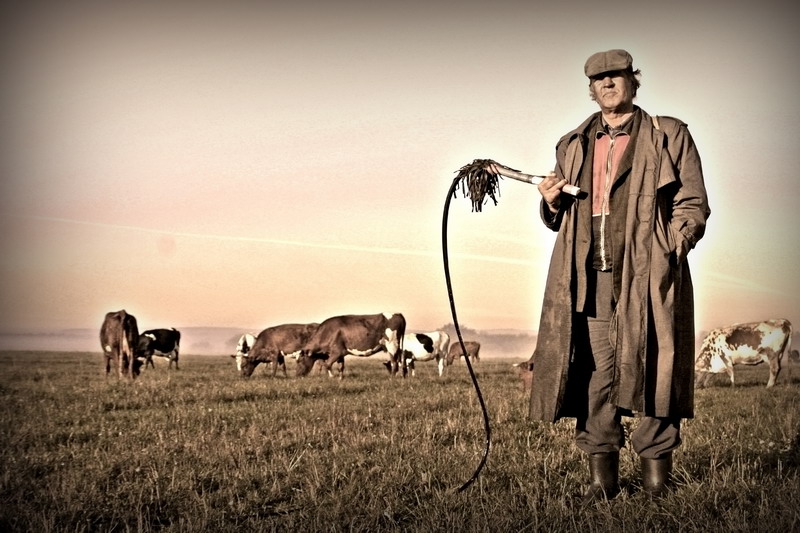 ПРОФЕССИИ ЛЮДЕЙ
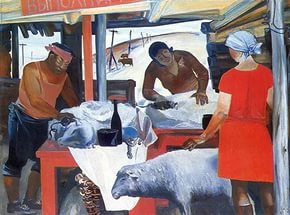 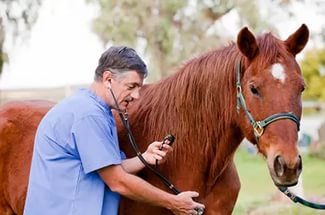 Дайте словесную оценку 
нашей совместной  работы
Я узнал (а), что …
Новым для меня было …
Мне понравилось…
Мне не понравилось…
Я бы хотел (а) больше узнать 
о …
Домашнее задание
Т. с. 36-37
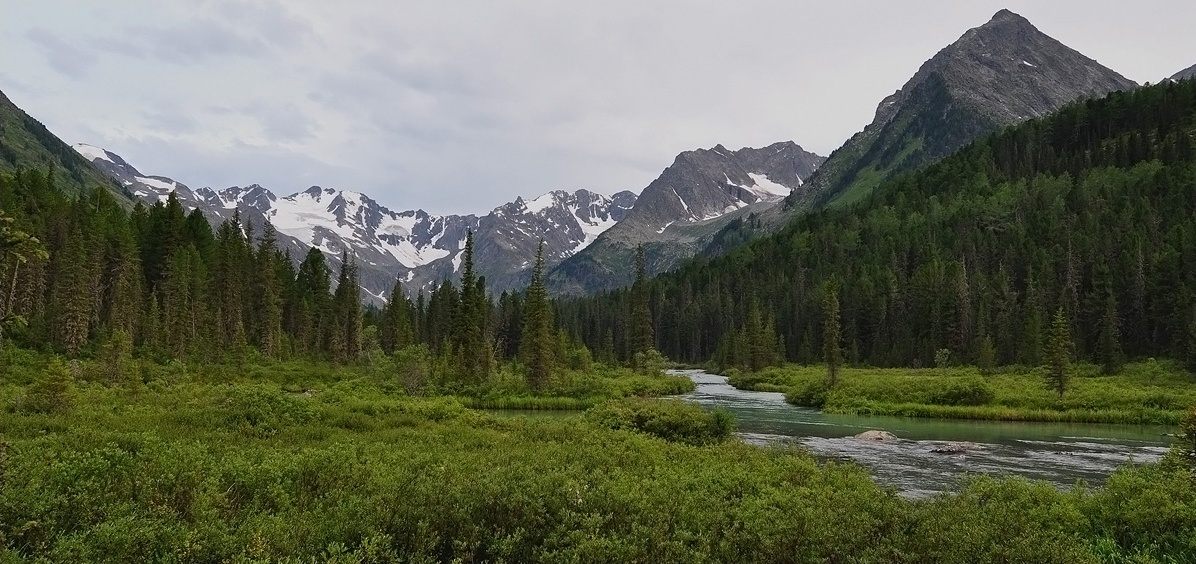 Заповедные зоны России,
Так естественна их чистота!
Это праздник родимой природы
И забота о ней на века!
Источники:
http://fb.ru/article/175259/belogore-zapovednik-gosudarstvennyiy-prirodnyiy-zapovednik-belogore-belgorodskaya-oblast
http://park-kosa.ru/cn_novosti/publikatsii/?ELEMENT_ID=8875
http://www.stihinasheylyubvi.ru/stihi-pozdravlenija/stihi-na-vse-prazdniki/457-stihi-pozdravlenija-s-dnem-zapovednikov-i-parkov.html